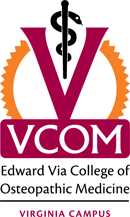 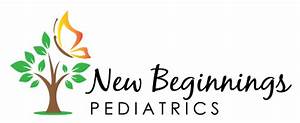 New Beginnings Pediatrics and the Edward Via College of Osteopathic Medicine would like to ask for your help. 
We want to know how we can help children lead a healthy life through nutrition. 
If you care for a child under 6 years of age will you answer a few 
questions regarding your child’s nutrition practices? 
On selected days we will be here to ask for your participation with a short 5-10 minute survey.
Thank you!
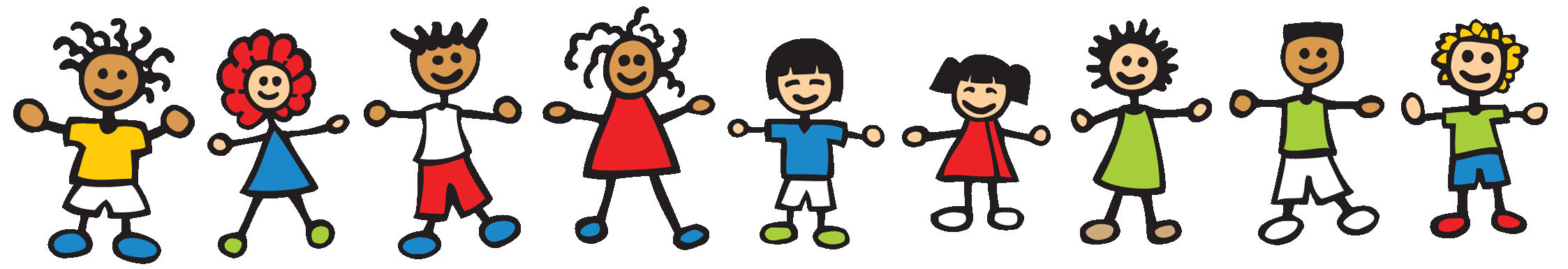 Should you have questions about this survey you may contact the principal investigator: 
S. Meacham, PhD, RDN at VCOM (540) 231-0907 or smeacham@vcom.vt.edu